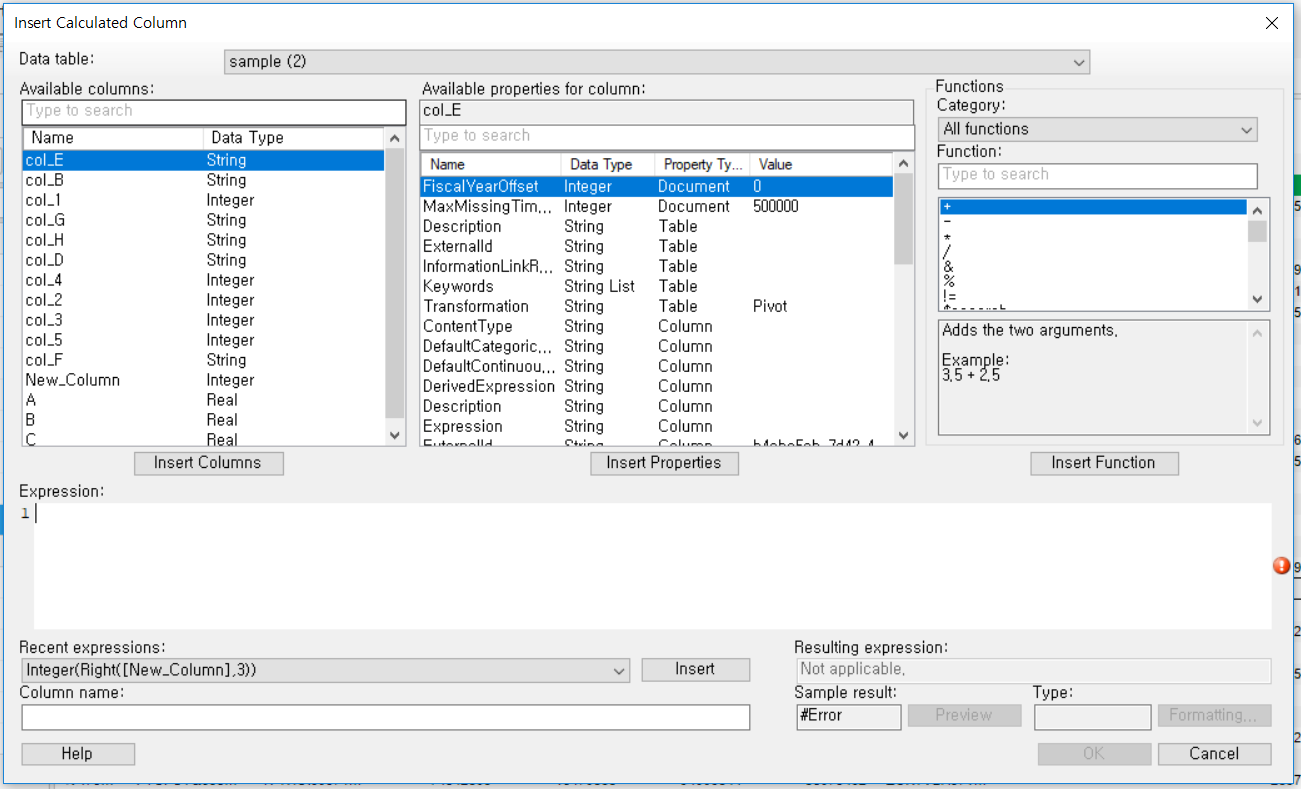 Plus Button